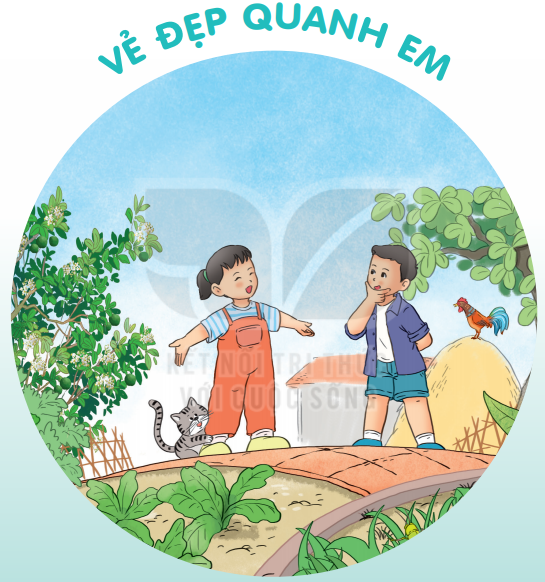 [Speaker Notes: Hoạt động 3: (3 phút) Chia sẻ.
Link: Cùng ngắm hoa hồng nở]
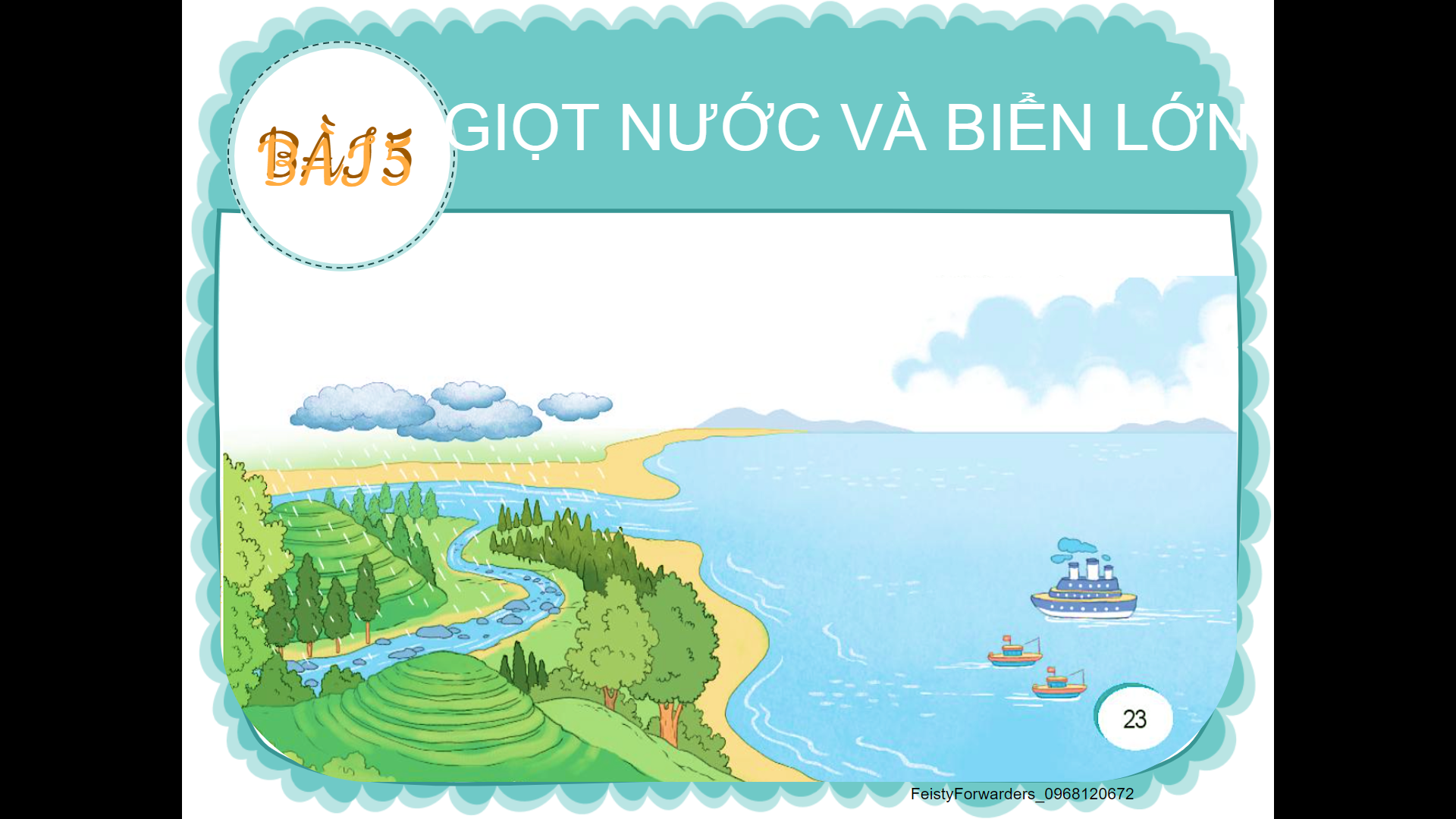 Theo em, nước mưa rơi xuống sẽ đi đâu?
[Speaker Notes: Hoạt động 3: (3 phút) Chia sẻ.]
Giọt nước và biển lớn
Suối gặp bạn rồi
Góp thành sông lớn
Sông đi ra biển
Biển thành mênh mông.

Biển ơi, có biết
Biển lớn vô cùng
Từng giọt nước trong
Làm nên biển đấy!

(Nguyễn Bao)
Tí ta tí tách
Từng giọt
Từng giọt
Mưa rơi
Rơi rơi.
Góp lại bao ngày
Thành dòng suối nhỏ
Lượn trên bãi cỏ
Chảy xuống chân đồi.
[Speaker Notes: Vừa đọc vừa mở tiếng chim họa mi cho nó vui nha]
ĐỌC
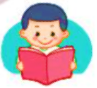 Giọt nước và biển lớn
Tí ta tí tách 
Từng giọt
Từng giọt
Mưa rơi
Rơi rơi.
Góp lại bao ngày
Thành dòng suối nhỏ
Lượn trên bãi cỏ
Chảy xuống chân đồi.
Suối gặp bạn rồi
Góp thành sông lớn
Sông đi ra biển 
Biển thành mênh mông.
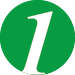 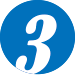 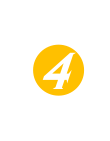 Biển ơi, có biết
Biển lớn vô cùng
Từng giọt nước trong
Làm nên biển đấy!
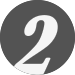 (Nguyễn Bao)
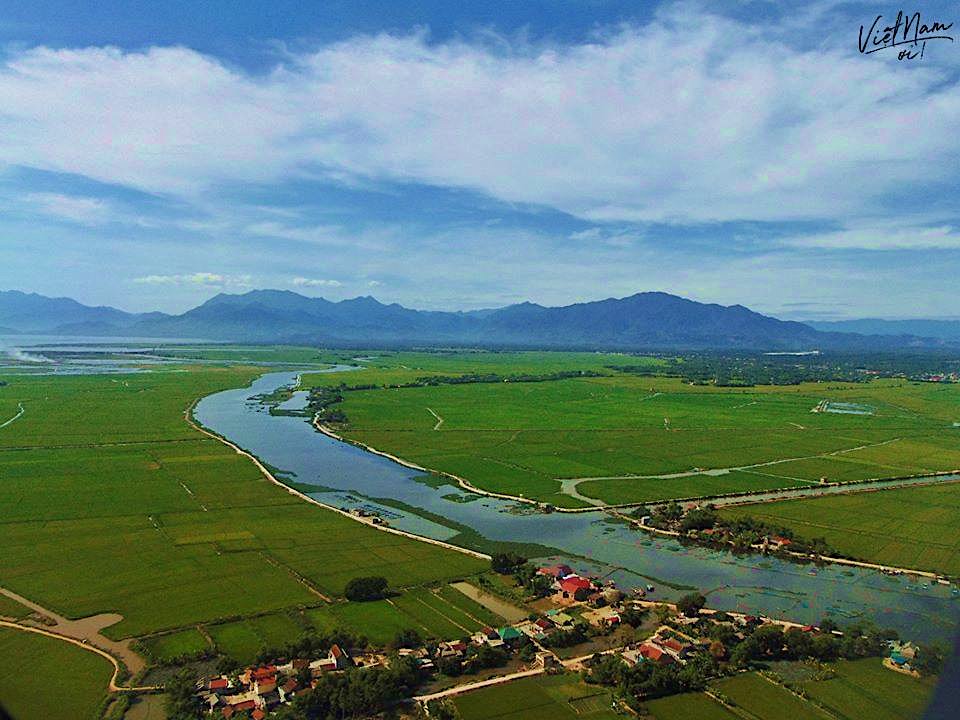 : uốn theo đường vòng.
Lượn
[Speaker Notes: Hoạt động 4: (25 phút) Luyện đọc.
+ nhú: mới nhô lên, bắt đầu hiện ra một phần

Đọc lại từ khó.]
Con khám phá sự tuần hoàn của nước và trả lời các câu đố có liên quan.
[Speaker Notes: Hoạt động 4: (25 phút) Luyện đọc.
Luyện đọc cả bài.
GV tổ chức cho HS luyện đọc cả bài.
-> 3 – 4 HS đọc.
-> HV nhận xét, khen ngợi HS.]
TIẾT 2
Tìm hiểu văn bản
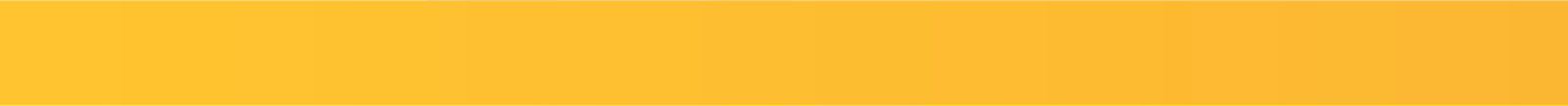 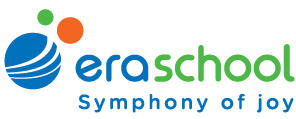 1. Kể tên những sự vật được nhắc tới trong bài thơ.
[Speaker Notes: Hoạt động 5: (10 phút) Thực hành.
GV yêu cầu HS đọc lại bài đọc và tìm kiếm thông tin để trả lời câu hỏi.
GV tổ chức cho HS thảo luận theo nhóm 4 để trả lời các câu hỏi
-> Các nhóm chia sẻ, nhận xét, bổ sung lẫn nhau. 
-> GV kết luận về ND bài tập đọc: (slide đã hiện)]
2. Những gì góp phần tạo nên dòng suối nhỏ?
 Những giọt mưa bao ngày tạo nên dòng suối nhỏ.
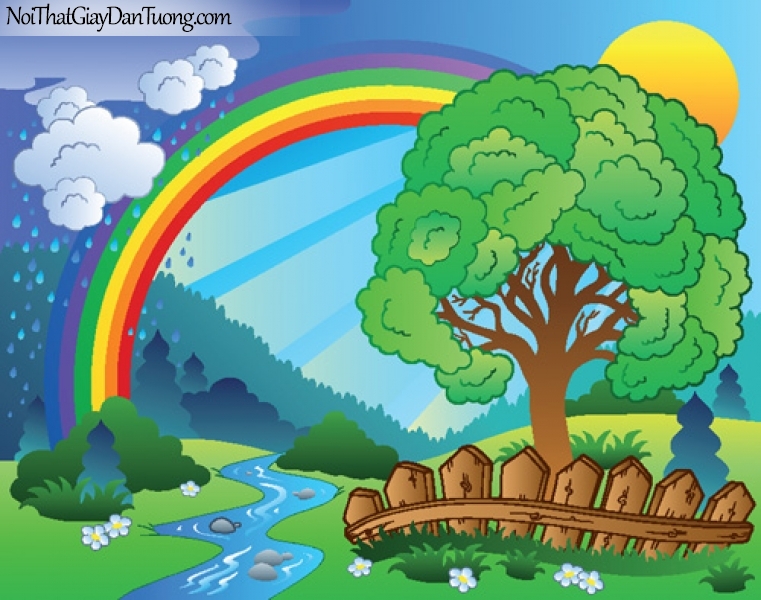 [Speaker Notes: Hoạt động 5: (10 phút) Thực hành.
GV yêu cầu HS đọc lại bài đọc và tìm kiếm thông tin để trả lời câu hỏi.
GV tổ chức cho HS thảo luận theo nhóm 4 để trả lời các câu hỏi
-> Các nhóm chia sẻ, nhận xét, bổ sung lẫn nhau. 
-> GV kết luận về ND bài tập đọc: (slide đã hiện)]
3. Những dòng sông từ đâu mà có?
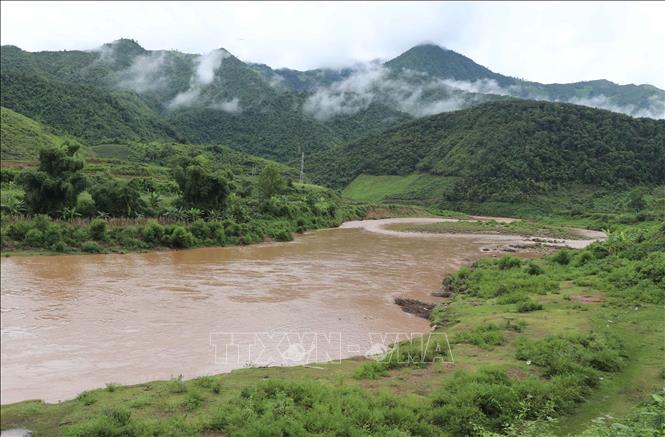 - Những dòng sông được tạo bởi nhiều con suối nhỏ.
[Speaker Notes: Hoạt động 5: (10 phút) Thực hành.
GV yêu cầu HS đọc lại bài đọc và tìm kiếm thông tin để trả lời câu hỏi.
GV tổ chức cho HS thảo luận theo nhóm 4 để trả lời các câu hỏi
-> Các nhóm chia sẻ, nhận xét, bổ sung lẫn nhau. 
-> GV kết luận về ND bài tập đọc: (slide đã hiện)]
4. Nói về hành trình giọt nước đi ra biển?
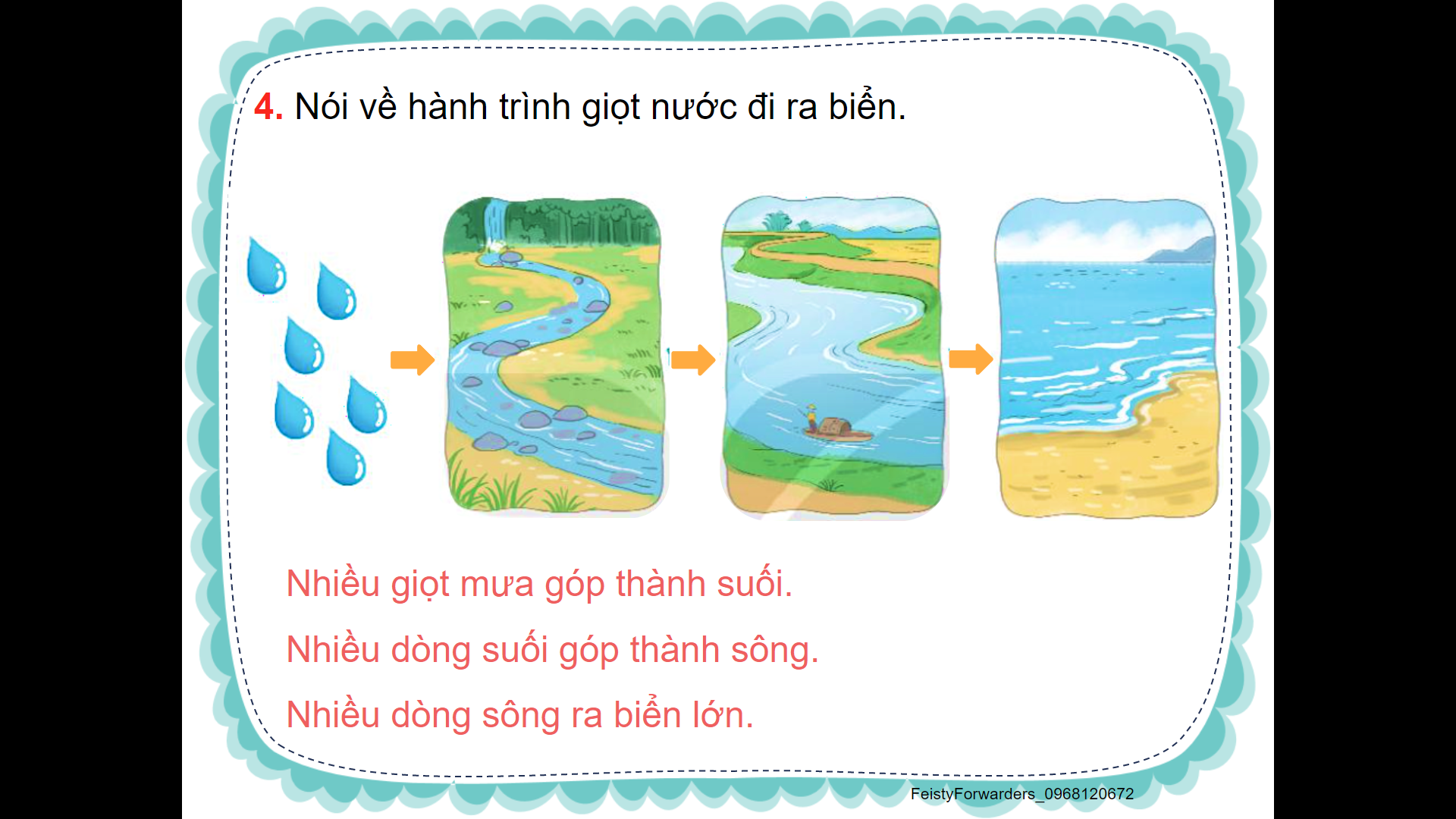 Nhiều giọt nước chảy thành suối
Nhiều dòng suối chảy thành sông
Nhiều dòng sông chảy ra biển lớn
[Speaker Notes: Hoạt động 5: (10 phút) Thực hành.
GV yêu cầu HS đọc lại bài đọc và tìm kiếm thông tin để trả lời câu hỏi.
GV tổ chức cho HS thảo luận theo nhóm 4 để trả lời các câu hỏi
-> Các nhóm chia sẻ, nhận xét, bổ sung lẫn nhau. 
-> GV kết luận về ND bài tập đọc: (slide đã hiện)]
Câu 1: Mỗi từ dưới đây tả sự vật nào trong bài thơ?
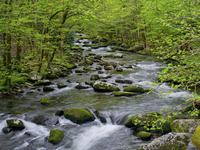 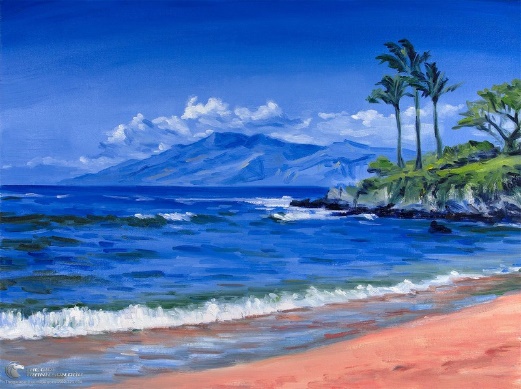 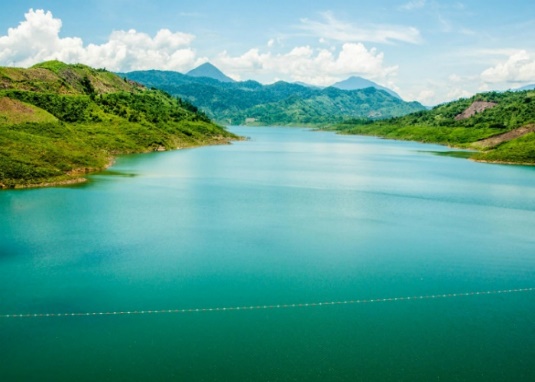 Trả lời:
[Speaker Notes: Hoạt động 6: (10 phút) Luyện tập theo bài đọc.
GV tổ chức cho HS đọc và tìm đáp án của câu hỏi.
-> HS trả lời: -> GV nhận xét, khen ngợi.]
Câu 2. Đóng vai biển, em hãy nói lời cảm ơn giọt nước:
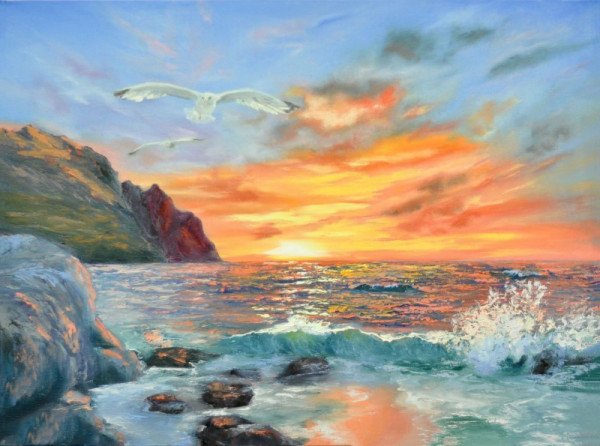 Cảm ơn các cậu....
[Speaker Notes: Hoạt động 7: (10 phút) Đồng cảm, đóng vai.
GV tổ chức cho HS đóng vai nói lời theo yêu cầu
-> GV nhận xét, khen ngợi.]
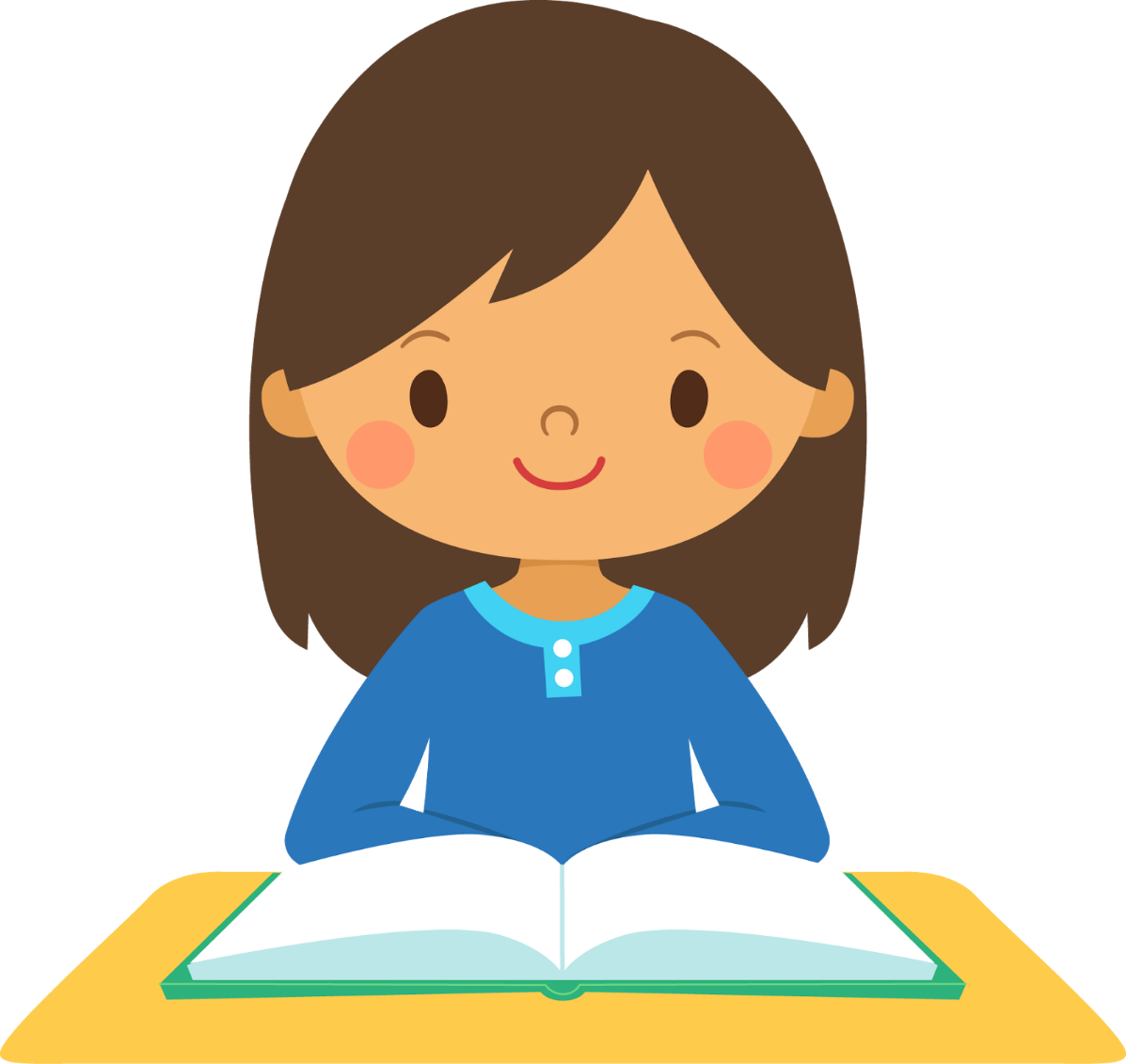 Đọc lại bài đọc cho trôi chảy
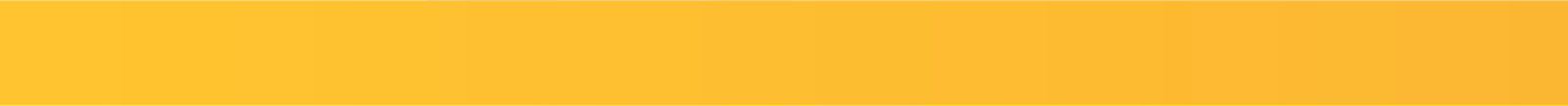 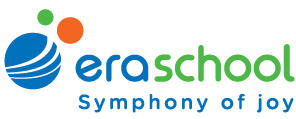 [Speaker Notes: Hoạt động 8: (1 phút) Củng cố, dặn dò.
GV giao nhiệm vụ: 
Luyện đọc lại bài đọc.]